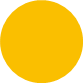 求職者の皆さまへ
シニア世代のための就職相談窓口
｢生涯現役支援窓口｣のご案内
概ね60歳以上の方を、重点的に支援します！
ご興味のある方は、２階総合受付までお申し出ください。
「生涯現役支援窓口」の主な特長
特長
１
シニア世代の方の採用に意欲的な企業
の求人情報を提供します。
早期就職のために、アドバイザーがきめ細やかな就職支援を実施します。
特長
２
多様な就業ニーズなどに応じた情報を提供します。
ご本人の就業ニーズなどに応じて、シルバー人材センターをはじめとする関係機関の相談窓口について情報を提供します。
特長
３
採用に向けた実践的なご支援を提供いたします。
履歴書、職務経歴書の書き方や面接の受け方、求職活動の方法など
に関して、アドバイスをさせていただきます。
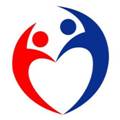 ハローワーク名古屋中　　職業相談部門
070401
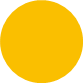 求職者の皆さまへ
シニア世代のための就職相談窓口
｢生涯現役支援窓口｣のご案内
人生１００年時代！
どうする仕事？
シルバー歓迎求人あります！
２階総合受付にお越しください。
お電話での相談
  ☎ ０５２ｰ８５５ｰ３７４０(部門コード４２＃)

※お手元に求職番号と求人番号をご準備ください。
　ご利用時間
　月曜日～金曜日　8：30～17：15
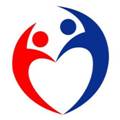 ハローワーク名古屋中　　職業相談部門
070401